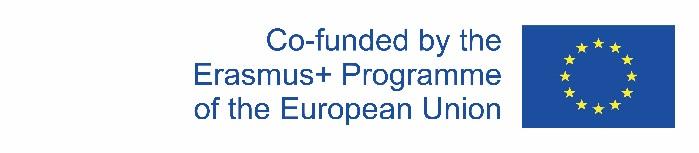 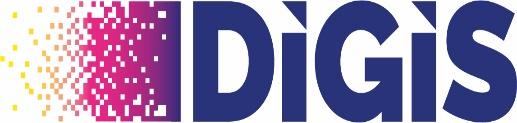 Module 2UAS - Intro
Part 2.5
Business Scenarios
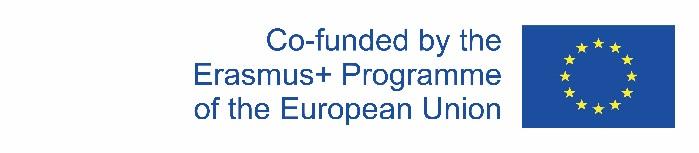 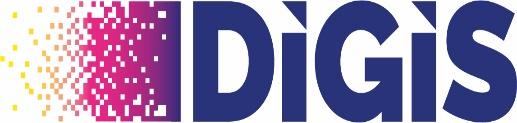 UAS – Business Scenarios
Civil businesses started to explore UAS capabilities
UAV – just vehicle
UAS – entire system, including sensors, ground station etc.
RPAS – Remotely piloted aircraft system = UAS
UAS got much cheaper than military products
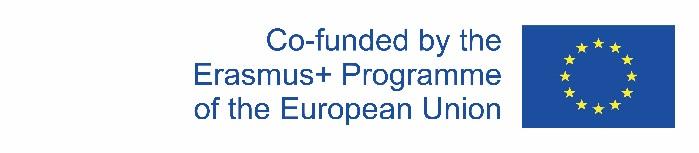 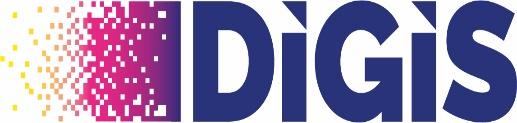 UAS – Scenarios - Photogrammetry
Cheap way how to get images of targeted area
Additional information about GPS position and Altitude for every image
Software tools to put images together and build 3D or 2D model
Orthophoto imagery
Align final imagery to the real coordinates model – enables measuring
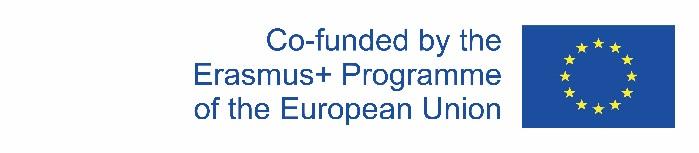 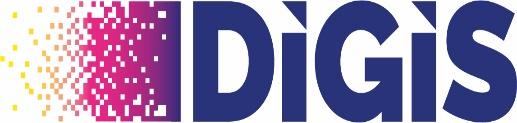 UAS – Scenarios - Photogrammetry
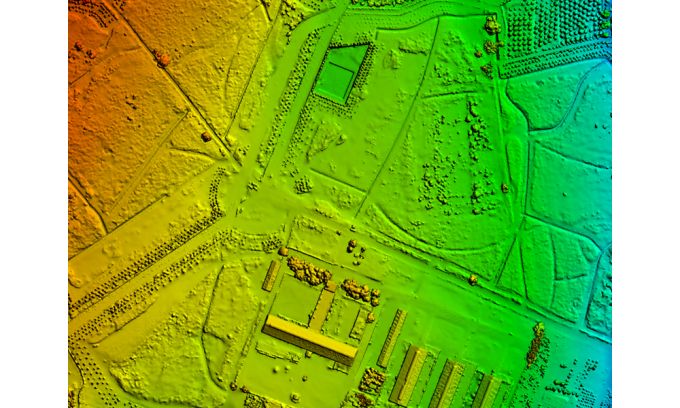 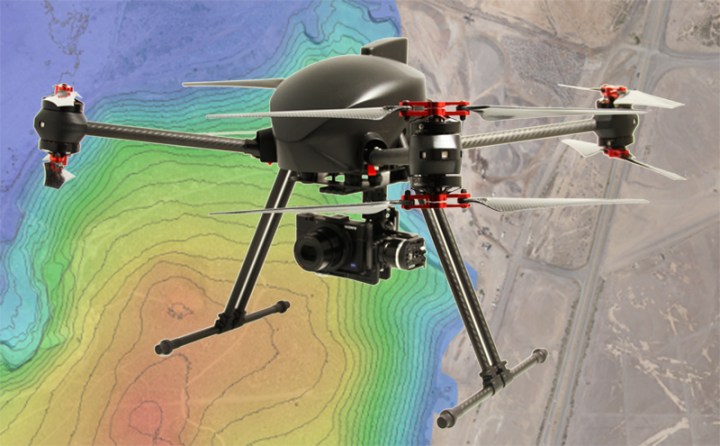 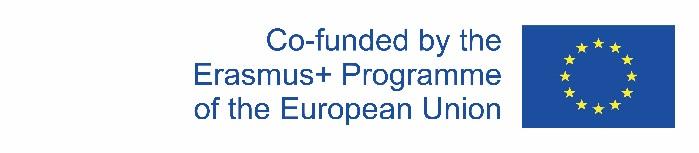 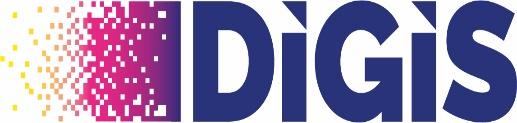 UAS – Scenarios – Video capturing
New areal techniques to get action videos
concept of flying camera
sport events, documentaries, news etc...
private footage from holidays...
high quality cameras – 4K
camera stabilization is key feature
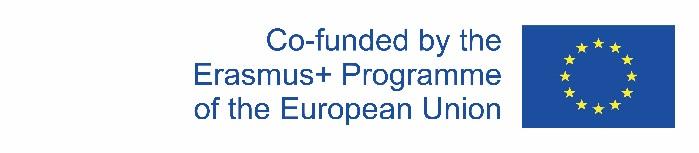 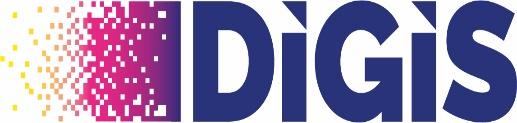 UAS – Scenarios – Video capturing
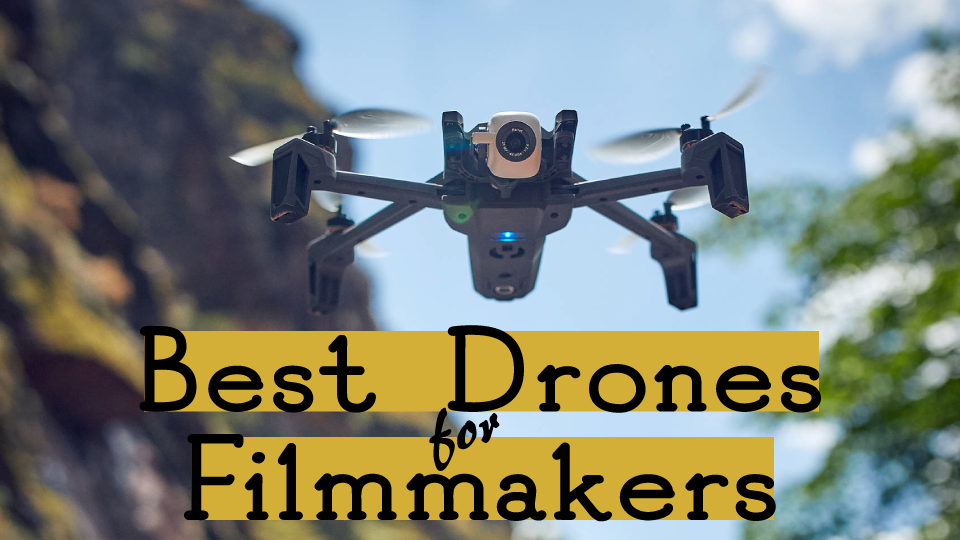 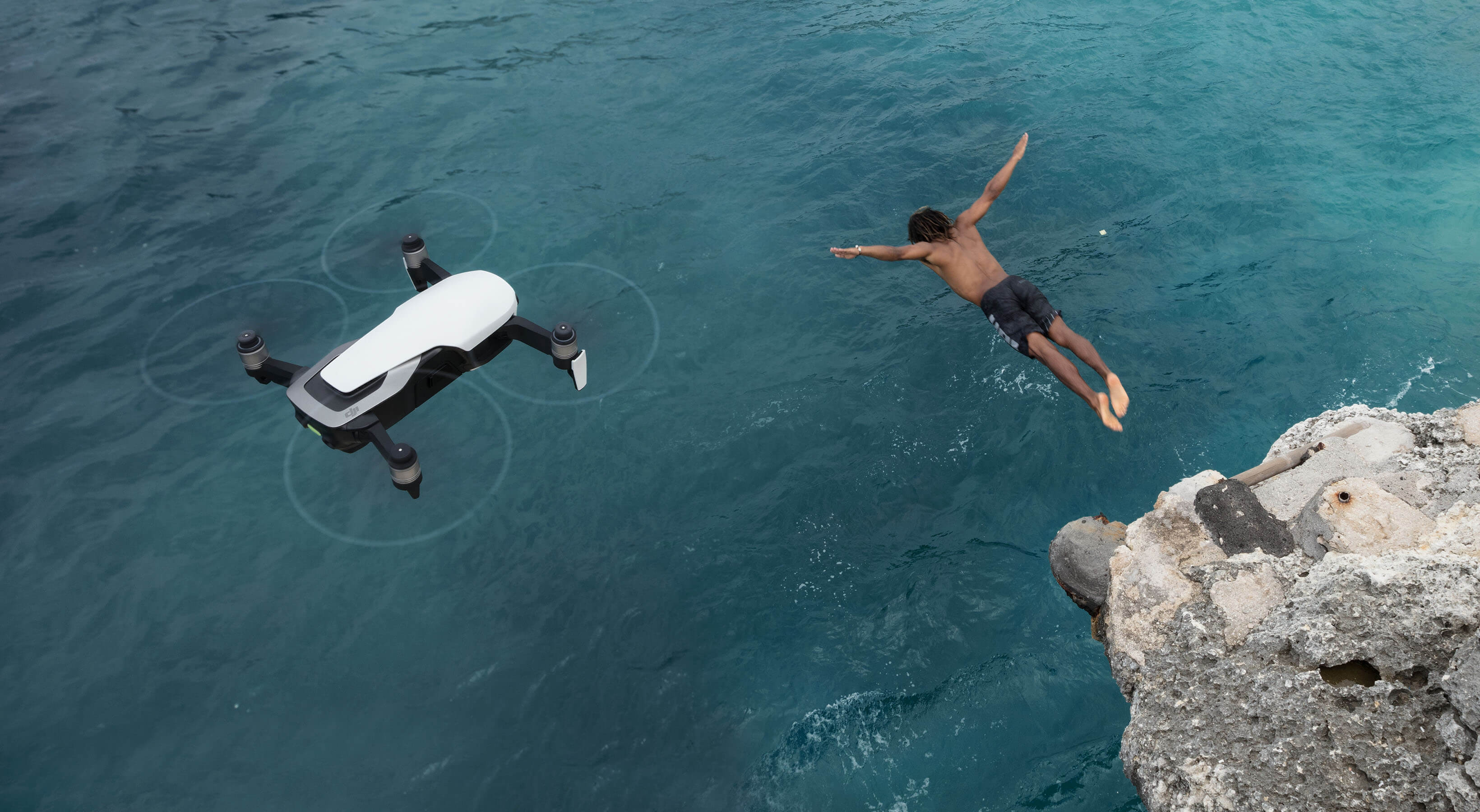 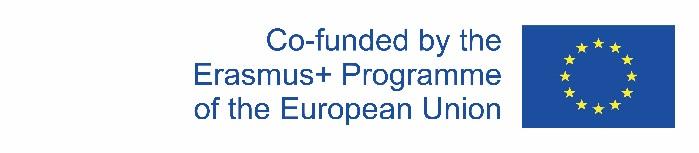 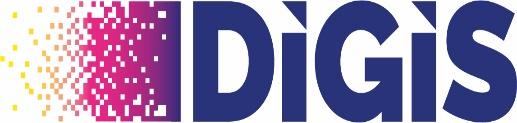 UAS – Scenarios – Surveillance
Ability to follow patrol track
Combination of optical and thermo cameras 
Long range – industrial infrastructure like lines, pipes, roads ...
Short range – buildings, facilities, fields ...
Multirotors, fixed wings, hybrid VTOLs
Real time action
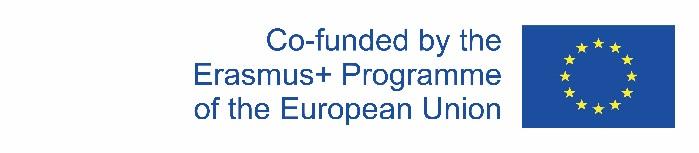 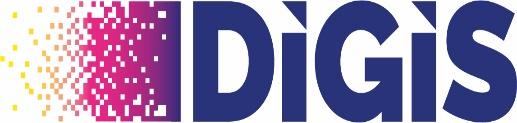 UAS – Scenarios – Surveillance
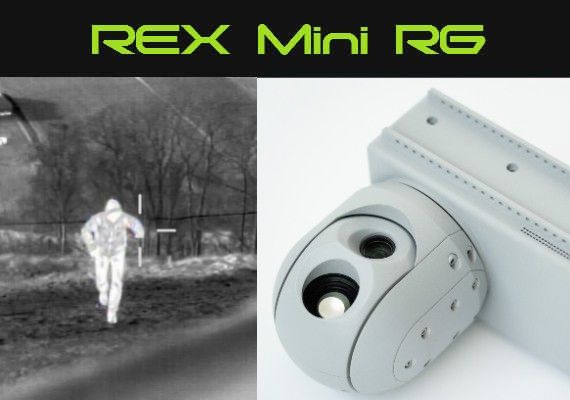 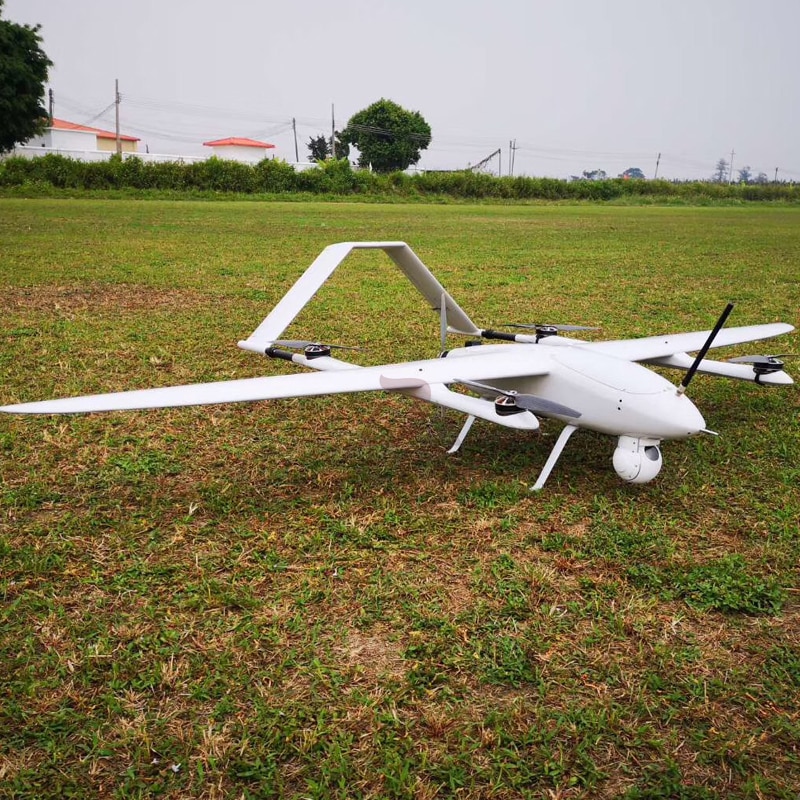 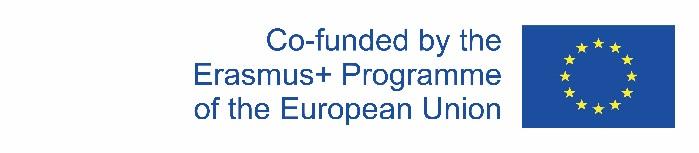 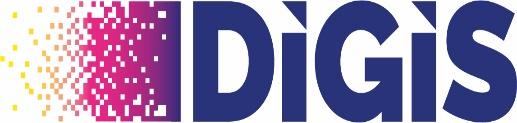 UAS – Scenarios – Search and Rescue SAR
Ability to scan areas
Combination of optical and thermo cameras 
Cell phone detectors, speakers
Short range – buildings, facilities, fields, sectors ...
Multirotors, fixed wings, hybrid VTOLs
Real time action
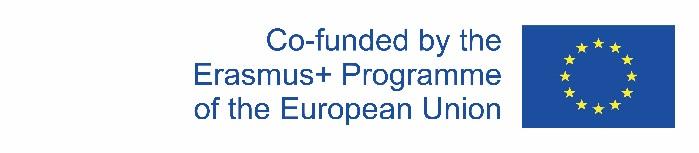 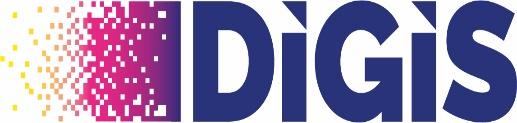 UAS – Scenarios – SAR
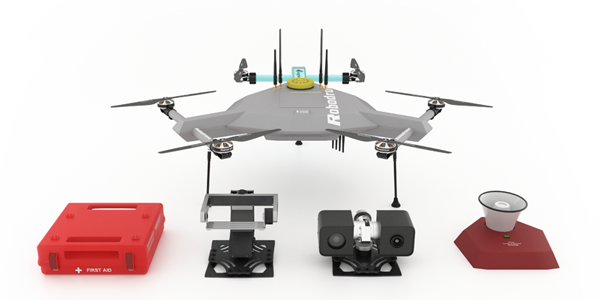 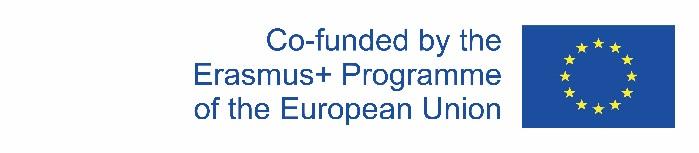 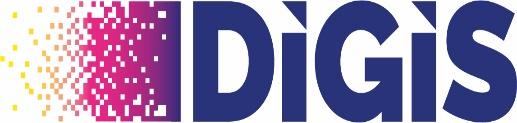 UAS – Scenarios – Logistics
Goods transportation
Last mile or non urban areas
Need fully autonomous operation
Inventory
Need regulatory support
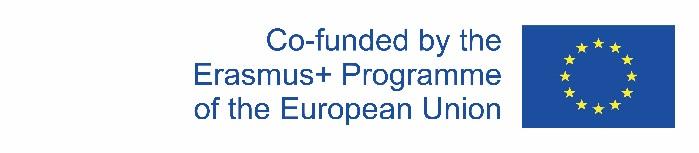 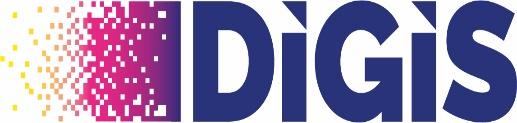 UAS – Scenarios – Logistics delivery
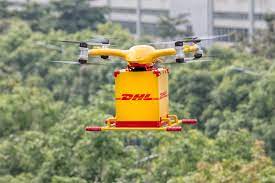 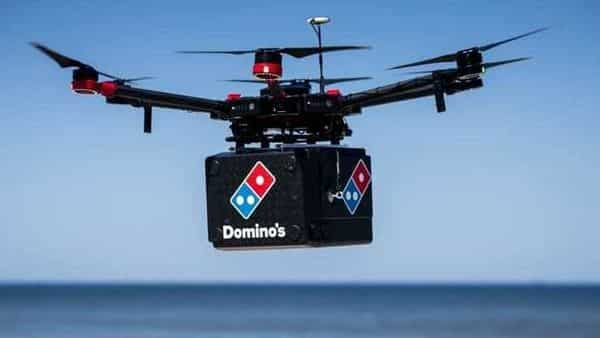 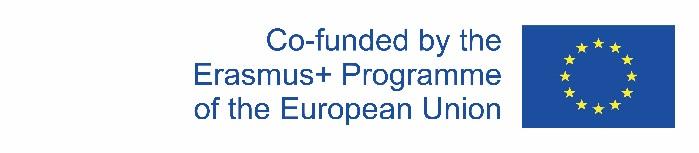 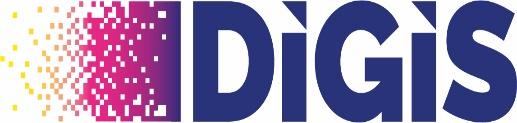 UAS – Scenarios – Logistics inventory
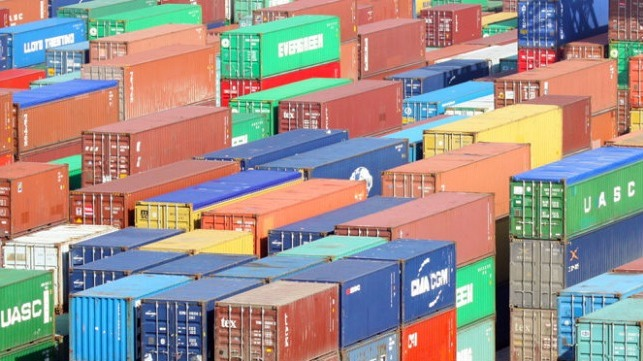 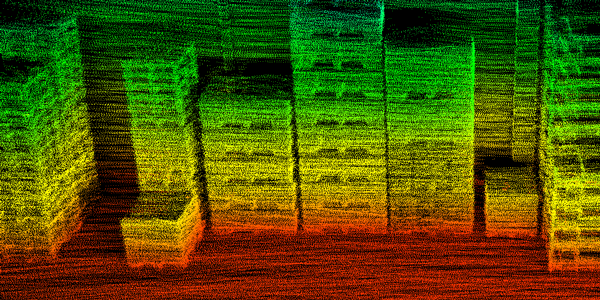 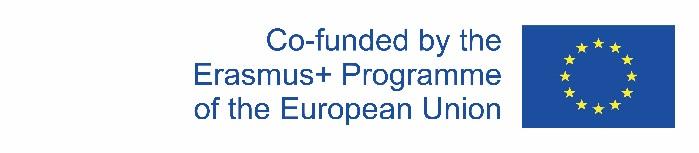 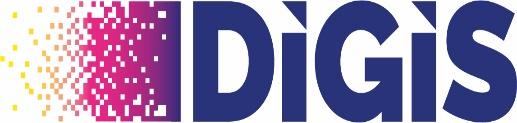 UAS – Scenarios – Agriculture
Precise agriculture
Green, selective approach
Plants health monitoring
Multispectral cameras, LIDARs
Erosion measuring
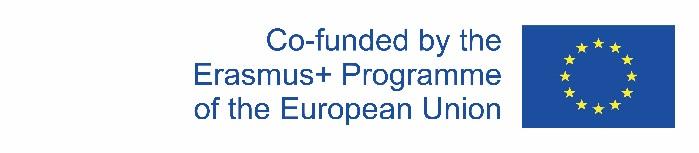 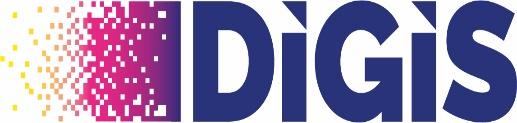 UAS – Scenarios – Agriculture
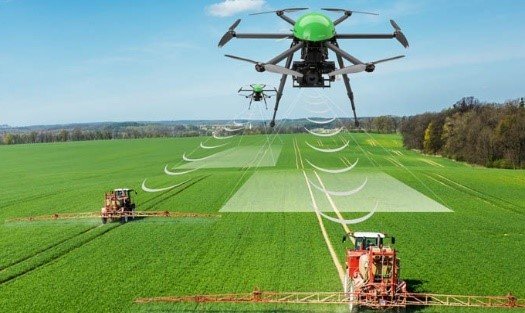 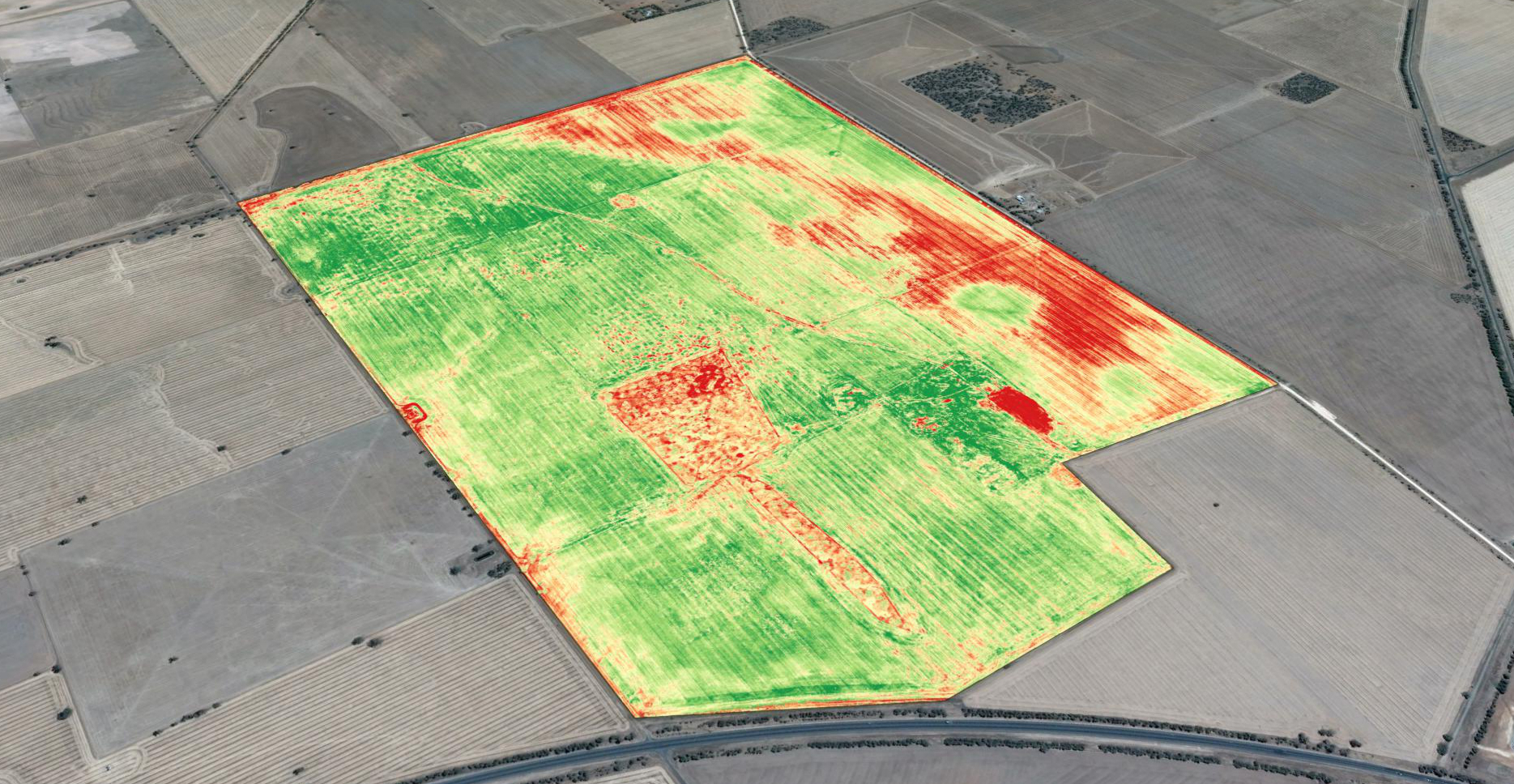 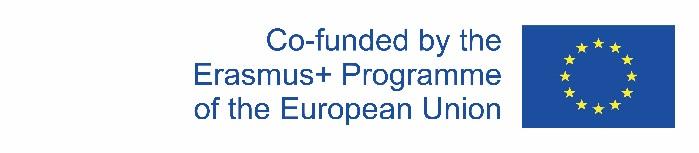 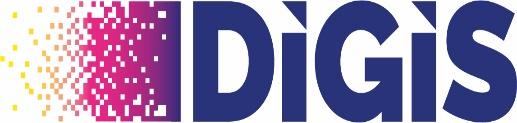 UAS – Scenarios – Solar panel inspection
Detection of solar panel degradation
Fast monitoring for big power sites
Repeatable measuring
Optimal light conditions
Thermo cameras, LIDARs
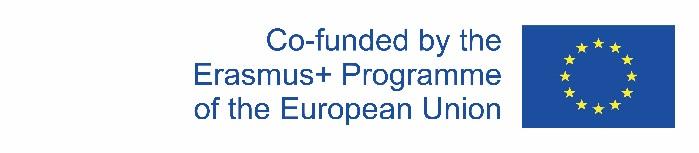 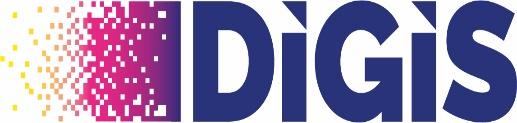 UAS – Scenarios – Solar panel inspection
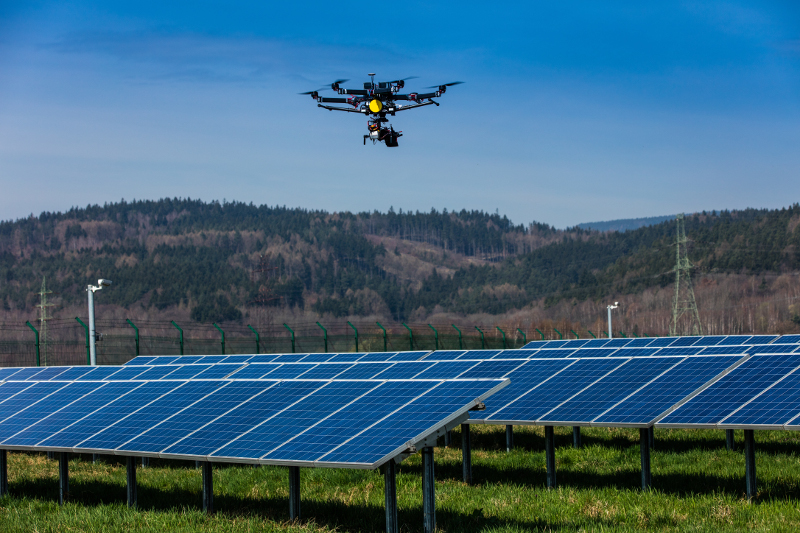 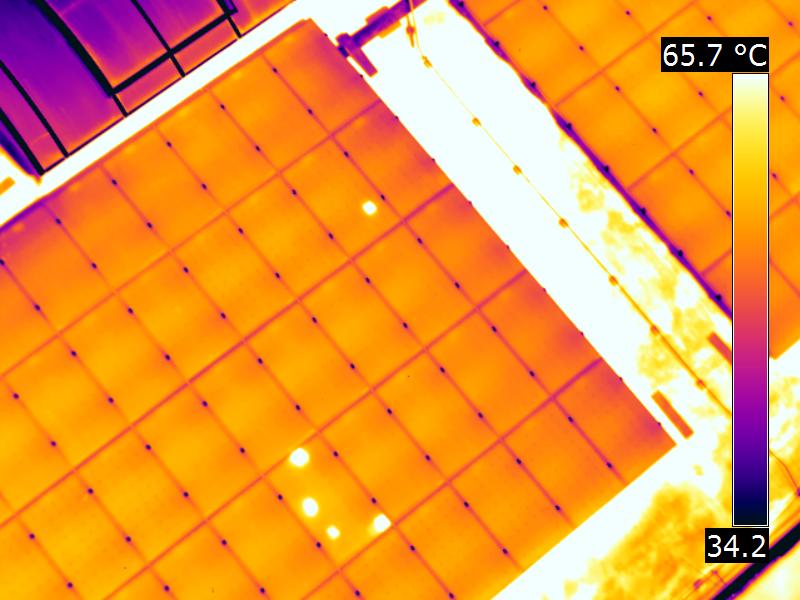 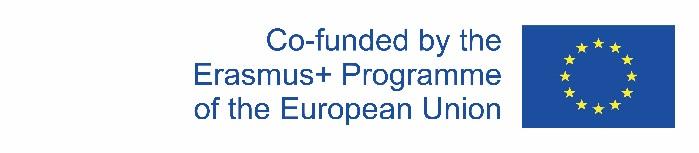 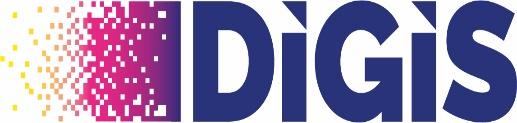 UAS – Scenarios – Pipelines inspection
Detection of heat leakage
Fast monitoring for long pipelines
Repeatable measuring
Optimal conditions at night or low temperatures
Thermo cameras, LIDARs
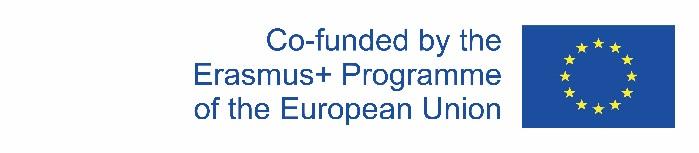 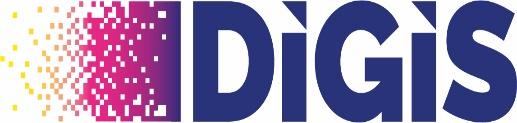 UAS – Scenarios – Pipeline inspection
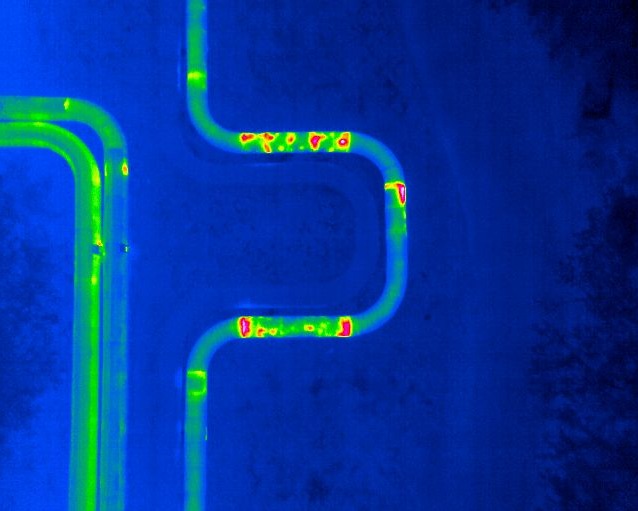